Requesting Tree Removal
What we were told by our arborist in our service last year:
Remove the 9.23” diameter linden located on Highland leaving a low stump  This tree is in a state of decline. 
Trees above 8” dbh require permission form the below mentioned prior  to removal. 
This will require permission from Highland Park Architectural conservation district -via Boston Landmarks Commission Client will be responsible for obtaining this and providing proof to STC This removal will be billed and done separately from Item 1 

$622.50


Link to invoice: https://docs.google.com/document/d/1n-orJ5MfMu5kQxhhY9bmqsSNx3nCkMUNBh9z58yBZi8/edit?usp=sharing
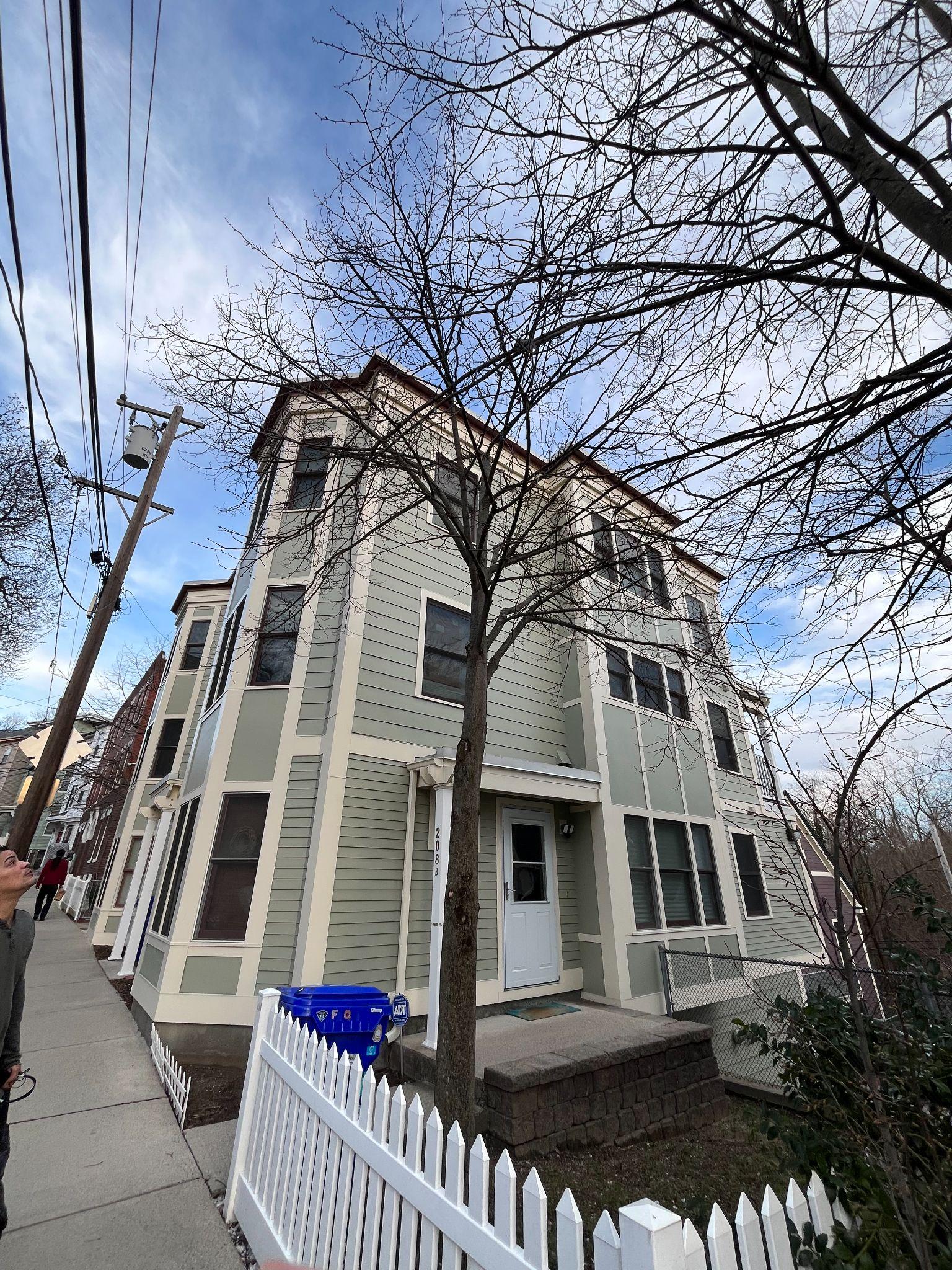 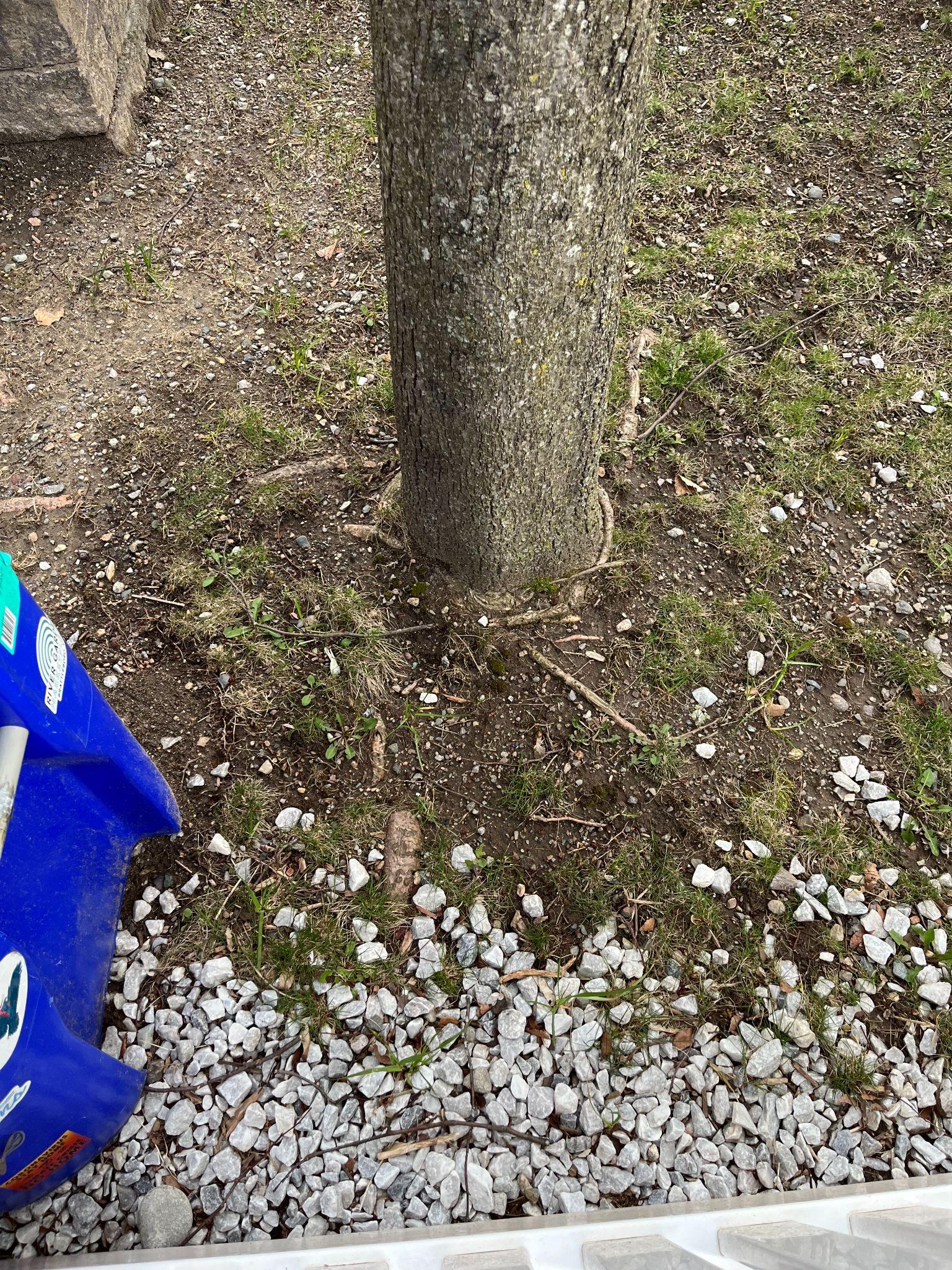 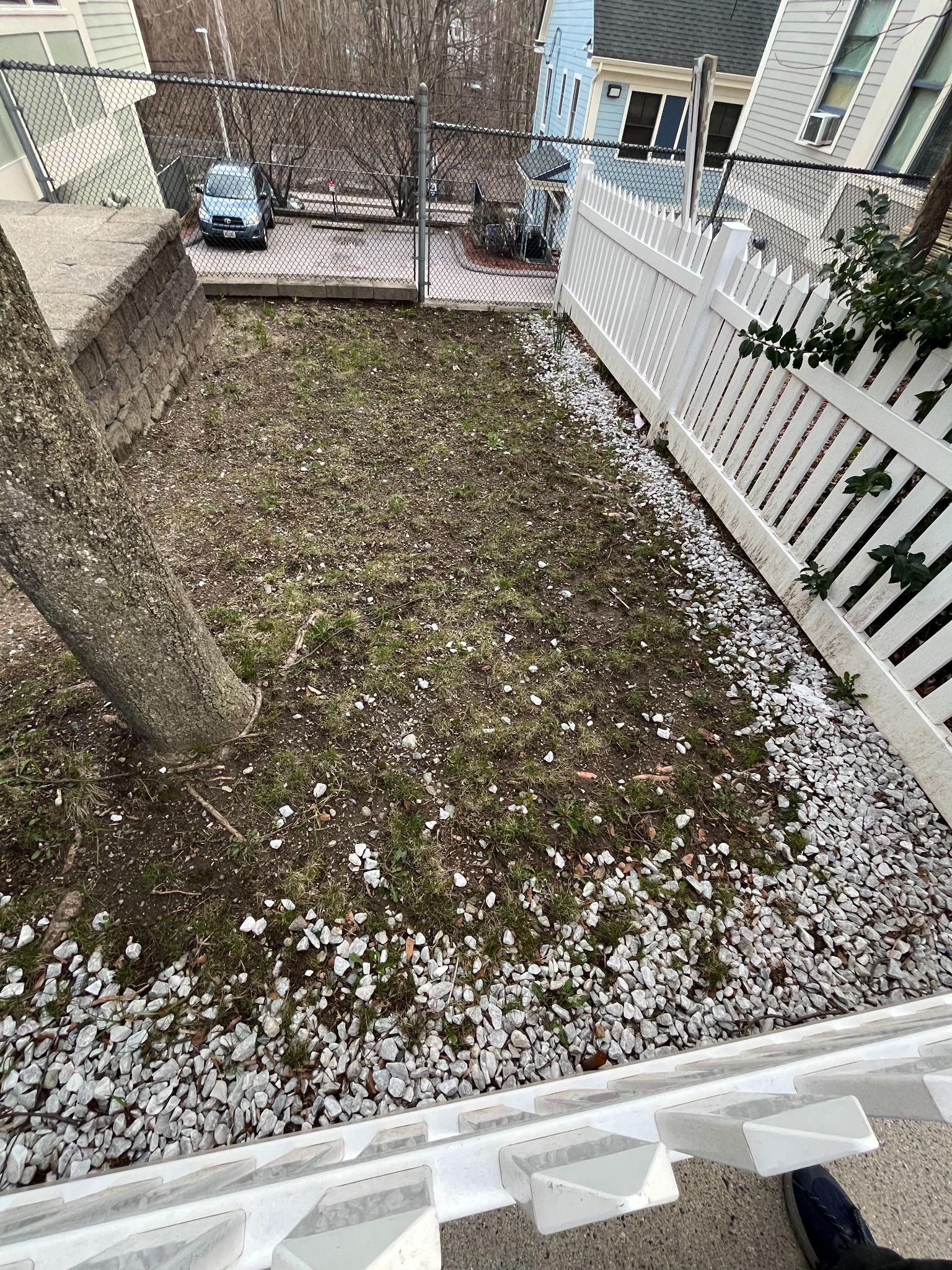 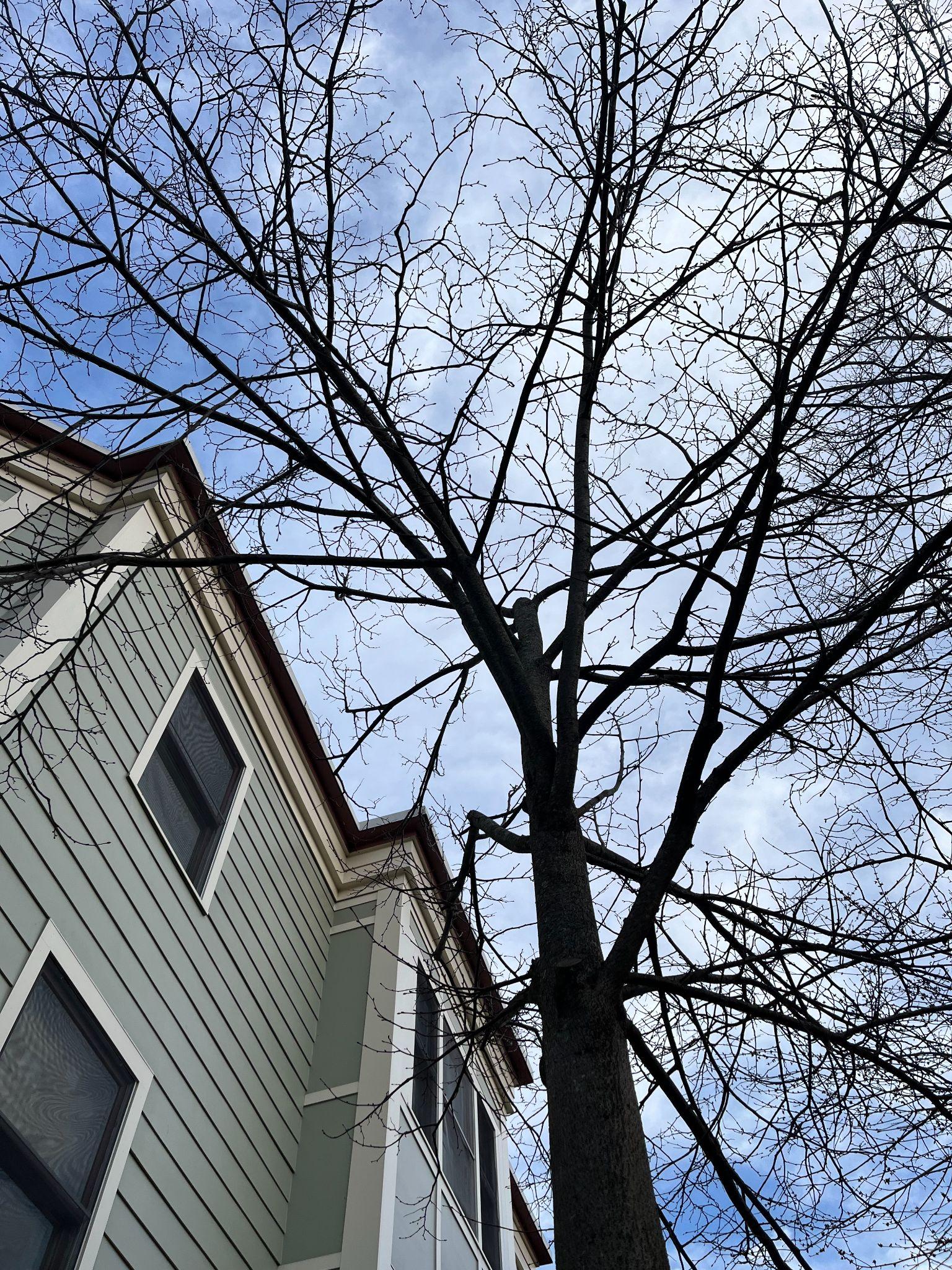